КОНТРАСТНАЯ РЕПРЕЗЕНТАЦИЯ ФЕНОМЕНА «ДЕПРЕССИЯ» В АНГЛОЯЗЫЧНЫХ СМИ (НА МАТЕРИАЛЕ НОВОСТНЫХ СТАТЕЙ И КОММЕНТАРИЕВ К НИМ)
Н. Б. Боева- Омелечко1, А. Н. Якубович2,
1доктор филологических наук, профессор кафедры теории и практики английского языка, Институт филологии, журналистики и межкультурной коммуникации, ФГАОУ ВО «Южный Федеральный Университет» 

2магистрант кафедры теории и практики английского языка, Институт филологии, журналистики и межкультурной коммуникации, ФГАОУ ВО «Южный Федеральный Университет»
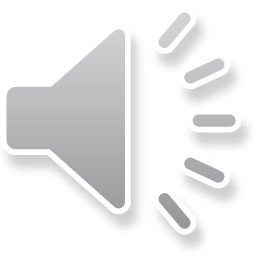 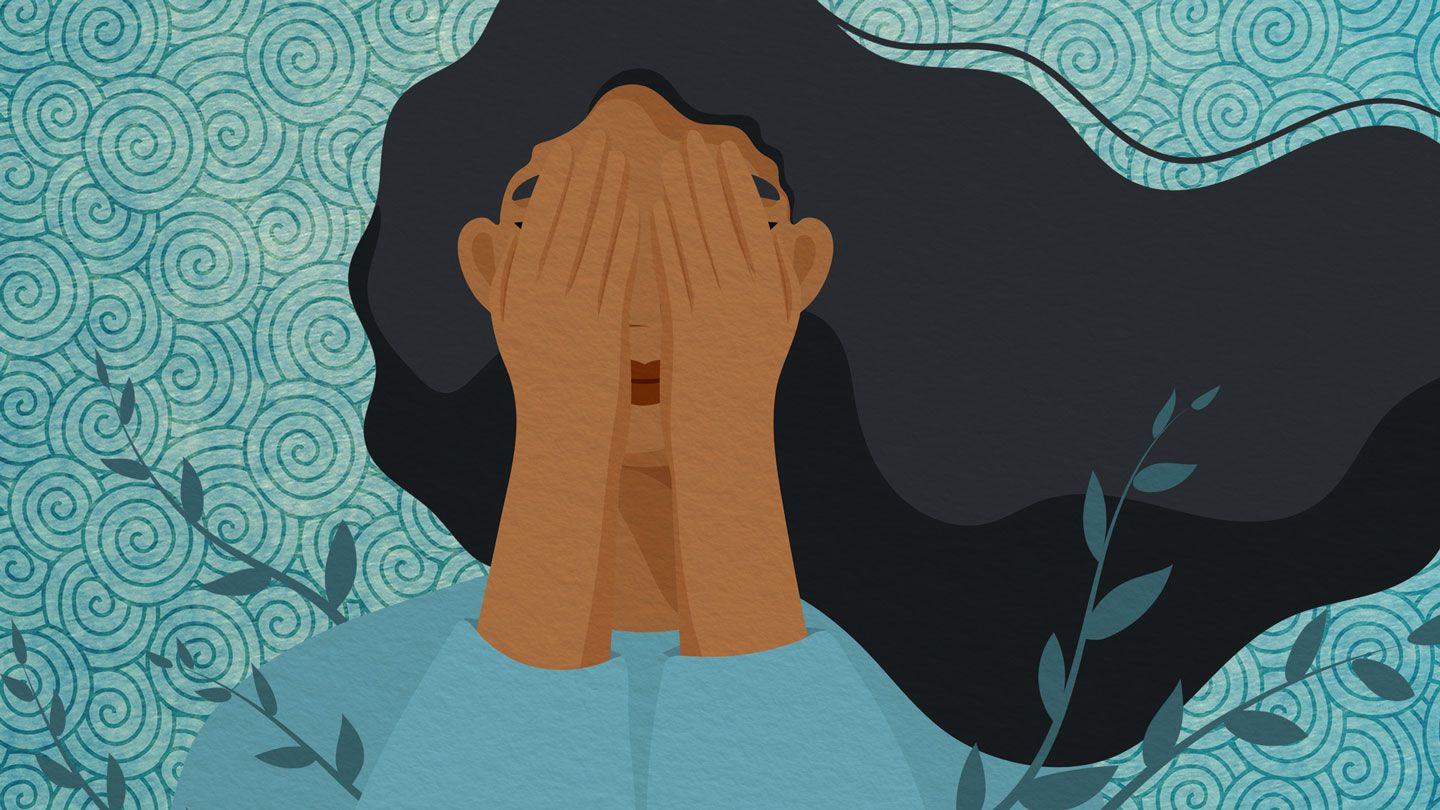 Депрессия - психопатологическое состояние сильной эмоциональной подавленности , сопровождающееся спадом психологической и поведенческой активности и общим негативным эмоциональным фоном.
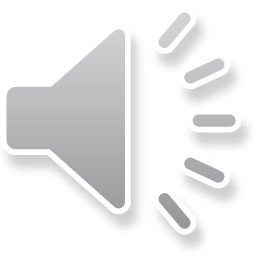 Актуальность данной работы обусловлена интересом англоязычных СМИ к феномену депрессии и неоднозначной оценкой данного заболевания в англоязычном социуме.
Актуальность работы
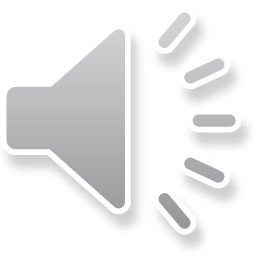 Цель данной работы состоит в выявление лингвистических средств, участвующих в контрастной репрезентации феномена «депрессия» в элементах блока «новостная статья + комментарии к новостной статье».
В работе используются методы лингвистического наблюдения, семного, контекстологического и лингвостилистического анализа.
Цель и методы
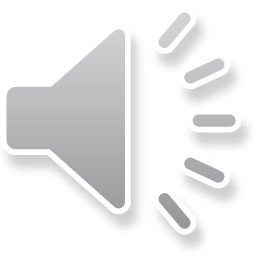 Депрессия в СМИ
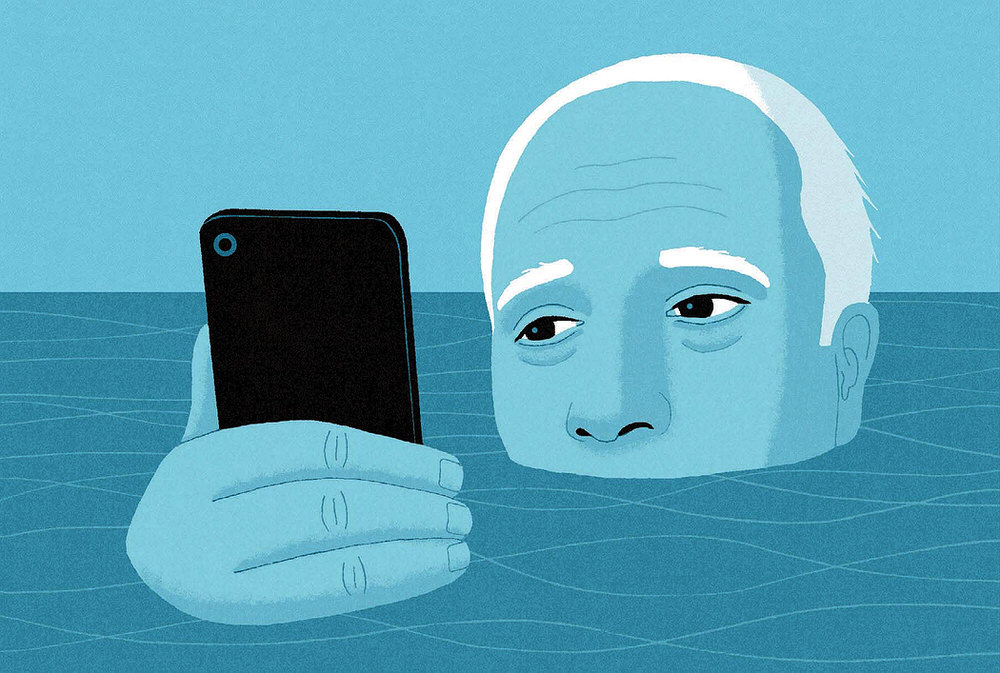 Сегодня англоязычные средства массовой информации часто представлены в онлайн формате и дают возможность читателям оставлять комментарии к новостям.

Поэтому, в статье рассматривается единый коммуникативный блок «новостная статья + комментарии к новостной статье».
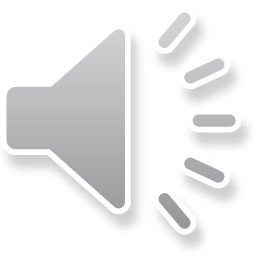 Контраст «борьба – обман»
Элемент «новостная статья»
Элемент «комментарии к новостной статье»
Lisa Snowdon has spoken out on her 30-year battle with depression, admitting she's had to work hard on herself for a long time to find peace.

Sources said he was struggling with depression before his 20-floor plummet.
Depression another fake illness. 

First world problems. … It isn’t rocket science.
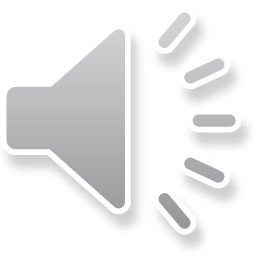 Контраст «страдание – прихоть»
Элемент «новостная статья»
Элемент «комментарии к новостной статье»
The “Reality” singer opened up to US Weekly in May 2016 about suffering a bout of depression while she was six weeks pregnant.
Entitlement era for the young… Being told no means depression
Stop raising them like they’re special and entitles before the shock of reality seeets in.
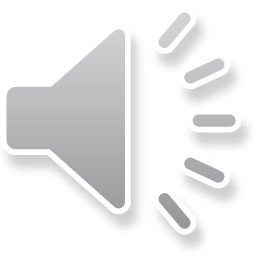 Контраст «пассивность - самость»
Элемент «новостная статья»
Элемент «комментарии к новостной статье»
That we, Australian cattle breeders, can lose someone like David, at the top of his game, yet a victim of depression, is a fact that is hard to digest.
I have to wonder if some of these people have self inflicted mental health issues.
Classis SELFphone addiction – with classic side effects.
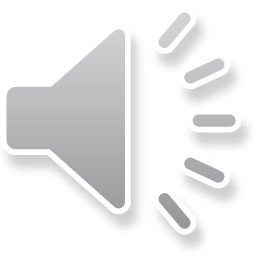 Негативные коннотации в комментариях
Элемент «комментарии к новостной статье»
Элемент «комментарии к новостной статье»
No. You’re depressed because you-re unemployed – so get a job instead of numbing yourself with drugs.
Take yourself away from social media, celebrity and all associated things.
Poor snowflakes. So fragile. Man up! Grow a pair!
Wow, that was a heaping word salad of excuses ripe with stale wokeism and virtue signaling - "everyone else is to blame for my short comings, missed opportunities and failures." Grow up already.
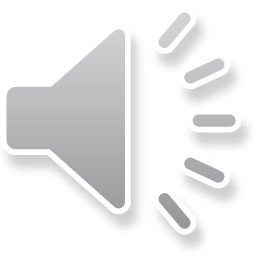 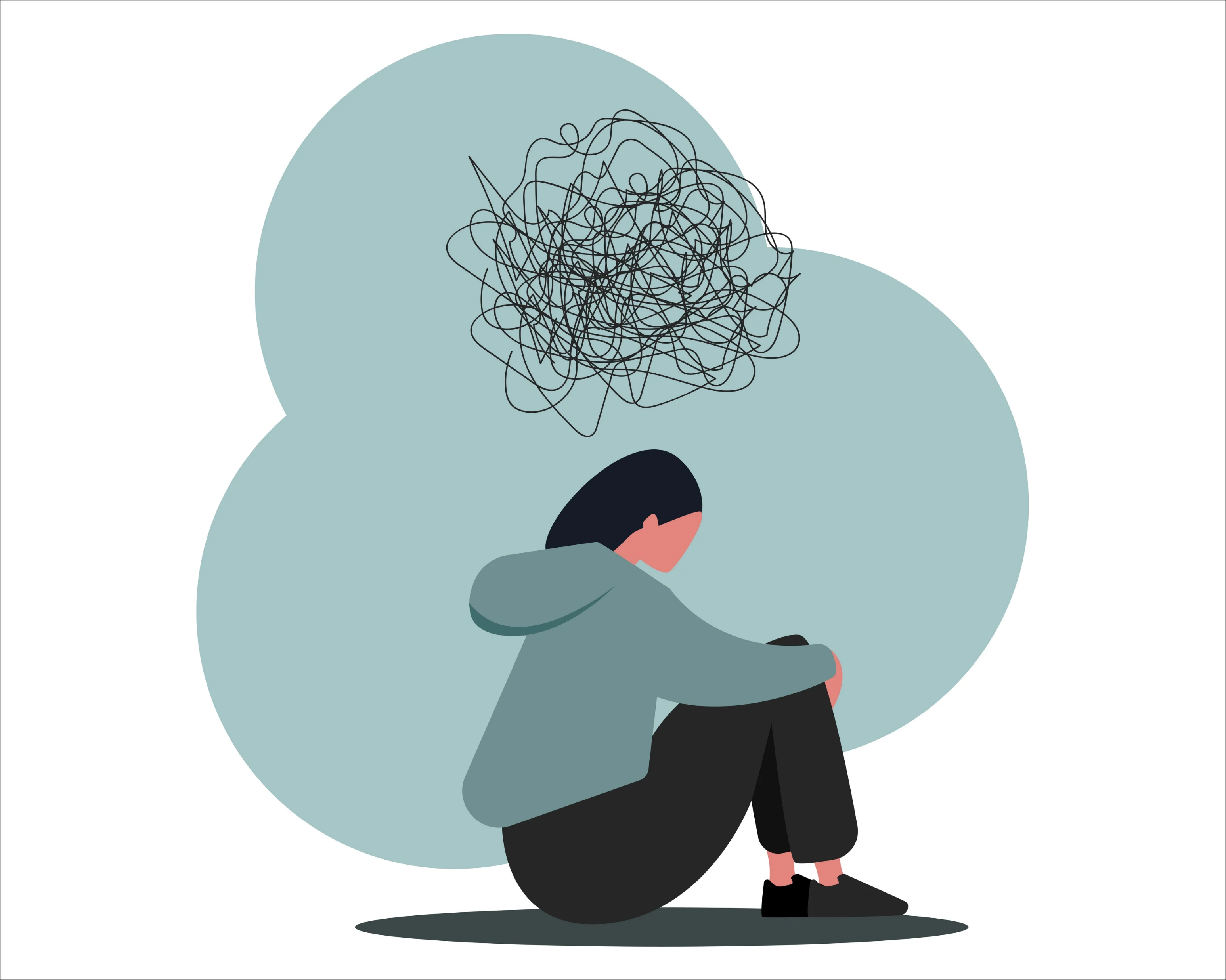 Заключение
Феномен «депрессия» в англоязычном медиадискурсе характеризуется аксиологической амбивалентностью; 
Отношения антонимической когезии устанавливаются между отдельными элементами блока «новостная статья +комментарии к новостной статье»;
Присутствие дихотомии «реальное/мнимое заболевание».
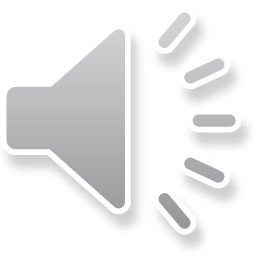 [Speaker Notes: Проведенный анализ показывает, что феномен «депрессия» в англоязычном медиадискурсе характеризуется аксиологической амбивалентностью. При этом можно утверждать, что между частями коммуникативного блока «новостная статья + комментарии к новостной статьи» устанавливаются отношения антонимической когезии, под которой понимается межтекстовый тип связи, основанный на противоположности элементов и обеспечивающий логико-семантическую целостность между различными сообщениями [1]. В этих случаях четко заметно контрастная репрезентация одного и того же феномена в дихотомии «реальное/мнимое заболевание».]